NOTACIÓN INDICAL
Área Académica:        Ingeniería Mecánica

Profesor(a):                 M. en C. Arturo Cruz Avilés
		           Dr. Martín Ortiz Domínguez
                                    

Periodo:                       Julio – Diciembre 2016
Notación Indical
Resumen

Las leyes de la mecánica del continuo deben ser formuladas de manera independiente a las coordenadas, de tal forma que el empleo de tensores permita el desarrollo de éstas. En un sistema escalar existe correspondencia de una cantidad (número) a un punto, esta situación se extiende a un espacio n dimensional. En el caso de emplear un sistema coordenado cartesiano, el uso de la notación índice permite una presentación simple y funcional, a la vez de elegante.

Palabras clave: Notación indical, isotropía, homogeneidad, delta de Kroneckner, permutación.

Abstract

The laws of the mechanics of the continuous one must be formulated in an independent way to the coordinates, in such a way that the employment of tensile allows the development of these. In a system to climb there exists correspondence of a quantity (number) to a point, this situation spreads to a space n dimensional. In case of using a coordinated Cartesian system, the use of the notation index allows a simple and functional presentation, simultaneously of elegantly.
 
Keywords: Notation indical, isotropía, homogeneity, Kroneckner's delta, permutation.
Introducción
Subíndices y superíndices asociados a una letra núcleo (kernel). Usada en la derivación detallada de los componentes en un sistema de coordenadas dado. 

Forma covariante:  
Forma contravariante: 

Las formas covariantes y contravariantes aparecen en sistemas de coordenadas curvilíneos. En el caso de sistemas cartesianos, no existe diferencia entre las dos formas.
Definición básica.
Se entiende por medio continuo a un conjunto infinito de partículas cuyo estudio supone la ausencia de espacios vacíos y se suponen continuas y de derivada continua a todas las funciones que se consideran el la teoría.
Existen tres conceptos independientes en el análisis de la mecánica del medio continuo: 

Continuidad: Un material es continuo si se llena completamente en el espacio que ocupa no dejando poros o espacios vacíos y si además si propiedades pueden ser descritas por funciones continuas. 

Homogeneidad: Un material es homogéneo si tiene propiedades idénticas en todos sus puntos. 

Isotropía: Un material es isótropo con respecto a ciertas propiedades si éstas son las mismas en todas direcciones.
Notación
La notación indicial o de Einstein consiste en que todo índice repetido en un mismo monomio de una expresión algebraica supone la sumatoria con respecto a ese índice.

Ejemplo:
Delta de Kroneckner
Sean vectores de base êi (i=1,2,3)
Si el valor de i = al valor de j
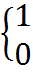 êi * êj =
Si el valor de i ≠ al valor de j
Introduciendo la delta de Kronecker definida por
Si el valor de i = al valor de j
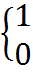 δij=
Si el valor de i ≠ al valor de j
êi * êj = δij  (i,j=1,2,3)
De lo anterior se tiene que:


Por la convención de suma se tiene que:



Además , usando la propiedad de sustitución de la delta de Kronecker mediante la expansión de la expresión
êijk êirs = δjr δks - δjs δkr
δii =δjj = δ11 + δ22 + δ33  =1+1+1=3
δij êj = δi1 ê1 + δi2 ê2 + δi3 ê3
Para un valor dado de i , solamente una de las deltas de Kronecker del lado derecho es diferente de cero y queda como:



Y la delta de Kronecker en el lado derecho de la ecuación anterior causa que la suma del subíndice j en el vector ê sea reemplazado por i, reduciéndose la expresión solo al subíndice i.
δij êj = êi
Símbolo de permutación
El símbolo de permutación está definido por:
Si los valores de ijk aparecen en la secuencia 12312
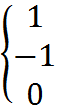 Ɛijk =
Si los valores de ijk aparecen en la secuencia 32132
Si los valores de ijk aparecen en la secuencia en cualquier otra secuencia
Por definición, el intercambio de cualquiera dos subíndices en ɛ causa un cambio de signo tal que: 



Para subíndices repetidos se tiene  que:
Ɛijk =-Ɛkji =Ɛkij =-Ɛikj
Ɛ111 =Ɛ222 =Ɛ333 = 0
Ejemplo
Para el símbolo de permutación Ɛijk probar mediante un desarrollo directo que Ɛijk Ɛkij =6
Solución
Primero se suma en i
Ɛijk Ɛkij =Ɛ1jkƐk1j + Ɛ2jkƐk2j+ Ɛ3jkƐk3j 

A continuación se suma en j. Los términos no nulos son
Ɛijk Ɛkij =Ɛ12kƐk12 + Ɛ13kƐk13+ Ɛ21kƐk21+ Ɛ23kƐk23 + Ɛ31kƐk31+ Ɛ32kƐk32 

Sumando en k, los términos no nulos son
=Ɛ123Ɛ312 + Ɛ132Ɛ213+ Ɛ213Ɛ321+ Ɛ231Ɛ123 + Ɛ312Ɛ231+ Ɛ321Ɛ132

= (1)(1)+ (-1)(-1)+ (-1)(-1)+ (1)(1)+ (1)(1)+ (-1)(-1)=6
-Usar la notación indicial para probar la siguiente identidad vectorial
aX(bXc)=(a*c)b-(a*b)c

Sea v = b X c  entonces vi=ɛijk bi ck; y si a x v = w, entonces



Trasladando esta expresión a la notación simbólica, 
W= aX(bXc)=(a*c)b-(a*b)c
wp=ɛqi aq ɛijkbjck
      =(δpj δpj - δpj δpj)aqbjck
    =aqbpcq-aqbqcp
    =(aqcli)bp-(aqbq)cir
Ejercicios
Calcular y comprobar las expresiones siguientes en las que interviene la delta de Kronecker para índices de orden tres
δ11+ δ22+ δ33=3

δijδjk= δi1δ1k+δi2δ2k+δi3δ3k=δik

ɛpqs ɛpqs=-2δpr
Conclusión
Considerando que la mecánica del continuo permite describir el comportamiento de los cuerpos, donde éstos se relacionan con el espacio tridimensional, es entonces que la sumatoria se realiza de 1 a 3 y que la notación índice permite simplificar la presentación de los términos. En general no se emplean como índices las últimas letras del alfabeto
Referencias
Introduction To The Mechanics Of A Continuous Medium, Lawrence E. Malvern, Prentice-hall, Inc.

Theory and Problems of Continuum Mechanics, George E. Mase, McGraw Hill

https://upcommons.upc.edu/pfc/bitstream/2099.1/3260/8/50939-8.pdf